Phylum Arthropoda
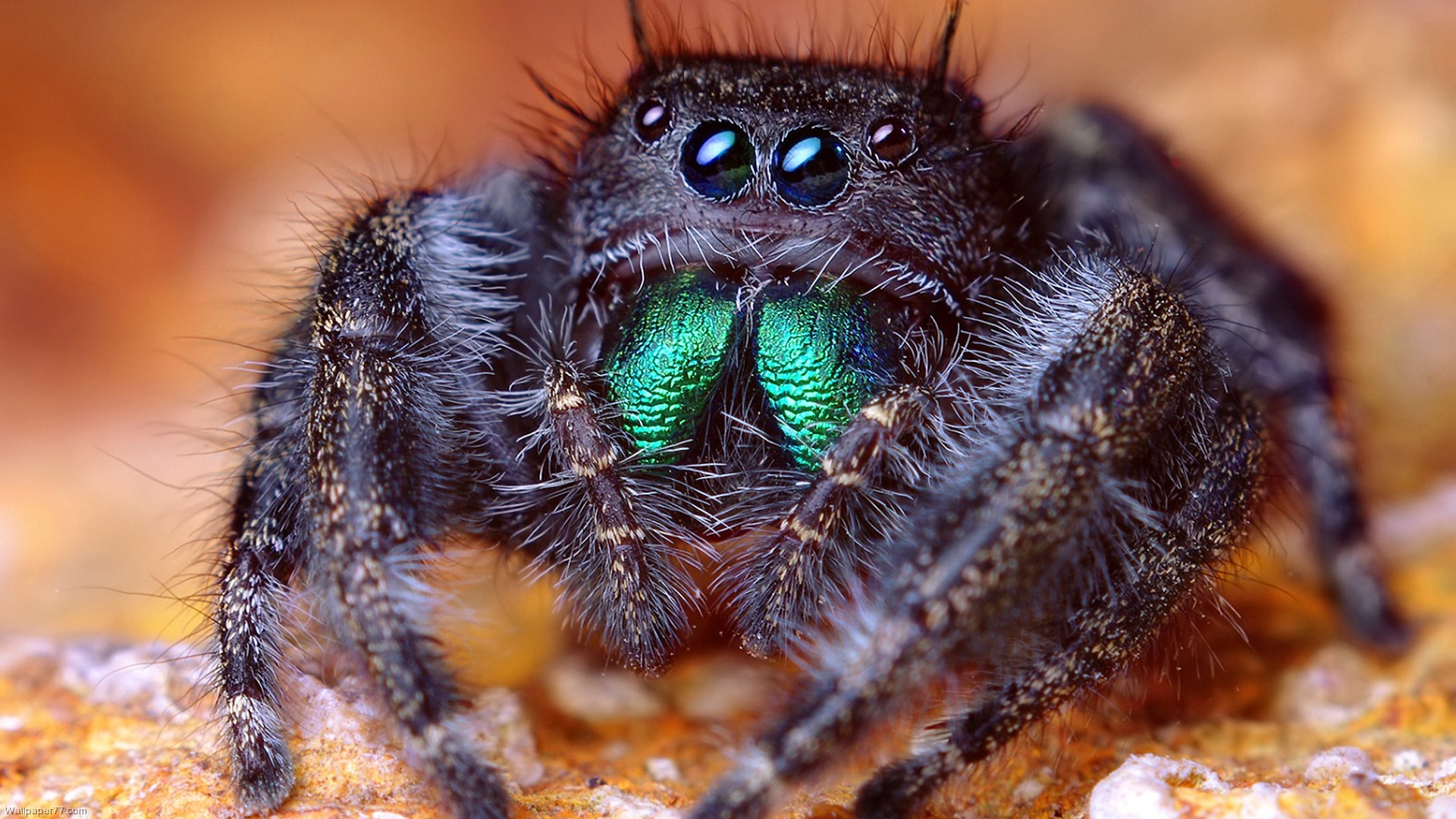 Phylum Arthropoda
Greek: arthro = jointed + pod = foot
Huge group!! > 1,000,000 species
	- 84% of all animal species are arthropods!!
How can we explain the success of arthropods?
                         Exoskeleton!!
The Arthropod Exoskeleton
Epidermis secretes an external skeleton called the exoskeleton
Advantages of having an exoskeleton:
	- provides strong support
	- provides rigid levers that muscles can attach to and pull
	  against
	- offers protection
	- serves as a barrier to prevent internal tissues from drying
	  out; important because many arthropods live on land
	- serves as a barrier to prevent infection
Structure of the Exoskeleton
Exoskeleton of chitin and protein (= cuticle)
Structure:                                                                                                         - epicuticle (oily, waxy)                                                                                   - exocuticle (chitin & protein)                                                                         - endocuticle (chitin only)                                                                               - epidermis secretes cuticle
Problems associated with exoskeleton
MOVEMENT
	Solution – Joints in exoskeleton
	Exocuticle absent from joints; may form hinges
	Endocuticle alone allows flexibility
2. GROWTH
	Solution - Molting
Molting
Step 1:
Secretion of “molting fluid” to dissolve old endocutiocle
Molting
Step 2:
New cuticle formed under old exocuticle.

Break out of old cuticle
Molting
Step 3:
Inflate with water/air to increase size while skeleton soft
    - but soft skeleton & gravity; 
    - arthropods are mostly small

Hardening of new exocuticle
Growth Stages
Arthropods pass through 3 – 20+ growth stages in life cycle
Some stop molting as adults (insect, most spiders)
Some continue to molt (crayfish, tarantulas)
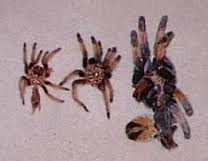 Problems associated with exoskeleton
3. SENSORY INPUT
Touch – sensory setae connected to neurons

Smell & taste – hollow sensory setae w/chemosensitive nerve endings
Problems associated with exoskeleton
3. SENSORY INPUT
Vision – clear cuticle over compound or simple eyes
Problems associated with exoskeleton
3. SENSORY INPUT
Hearing
tympanum = endocuticle, vibrates like eardrum
Trichobothria (right )
Benefits of Exoskeleton (to the individual)
Support
Locomotion
	- lever system (walk, swim, fly)
Mechanical protection (armor)
Retards evaporation (in air) and/or osmosis (in water)
	- water balance
Benefits of Exoskeleton (to the phylum)
Reduction of coelom & segmentation
	- abandoned hydrostatic system of annelid-like ancestor
	- coelom reduced to pericardial cavity
Segments fused = Tagmosis
	- specialization of body regions (= tagmata)
	- specialization of appendages
Tagmosis
Head (~ 4-6 segments)
	- feeding, sensation
Head appendages
	- mandibles
	- maxillae
	- maxillipeds
	- chelicerae
	- antennae
Tagmosis
Thorax (~ 3-6 segments)
	- locomotion, grasping
Thoracic appendages
	- walking legs
	- wings
	- chelipeds
Tagmosis
Abdomen (~ 8-30+ segments)
	- respiration, reproduction, etc.
Abdominal appendages
	- abdominal gills (aquatic insect larvae)
	- swimmerets (crayfish)
	- filtering legs (barnacles)
	- gonopods (crayfish, etc)
	- spinnerets (spiders)
Tagmosis
Number of segments/legs in each tagma varies by subphylum, class.
  - Cephalothorax of 6 segments in Chelicerata
	- 1 pr. Chelicerae
	- 1 pr. Pedipalps
	- 4 pr. Walking legs
  -
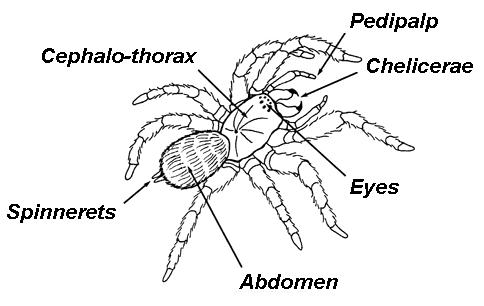 Tagmosis
- Cephalothorax of 13 segments in Crustacea (shrimp, crayfish)
	- 2 pr. Antennae
	- 1 pr. Mandibles
	- 2 pr. Maxillae
	- 3 pr. Maxillipeds
	- 5 pr. Walking legs
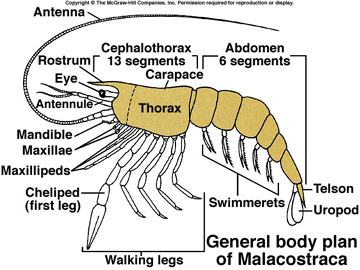 Ways the needs of cells are met
Food – herbivores, predators, detritivores, parasites , filter feeders,…
O2 and CO2 exchamge
	- gills
	- book lungs
	- tracheal systems
Waste removal
	- diffusion from gills, Malphigian tubules
Other Arthropod Characters
Open Circulatory System:
Dorsal heart pumps hemolymph over brain
Hemolymph moves through hemocoel back toward heart
Ostia (holes) in sides of heart let hemolymph in to go around again
Other Arthropod Characters
Respiratory Systems:
Gills in aquatic/marine arthropods
Book lungs (modified gills) in spiders & scorpions
Tracheal systems in most terrestrial arthropods
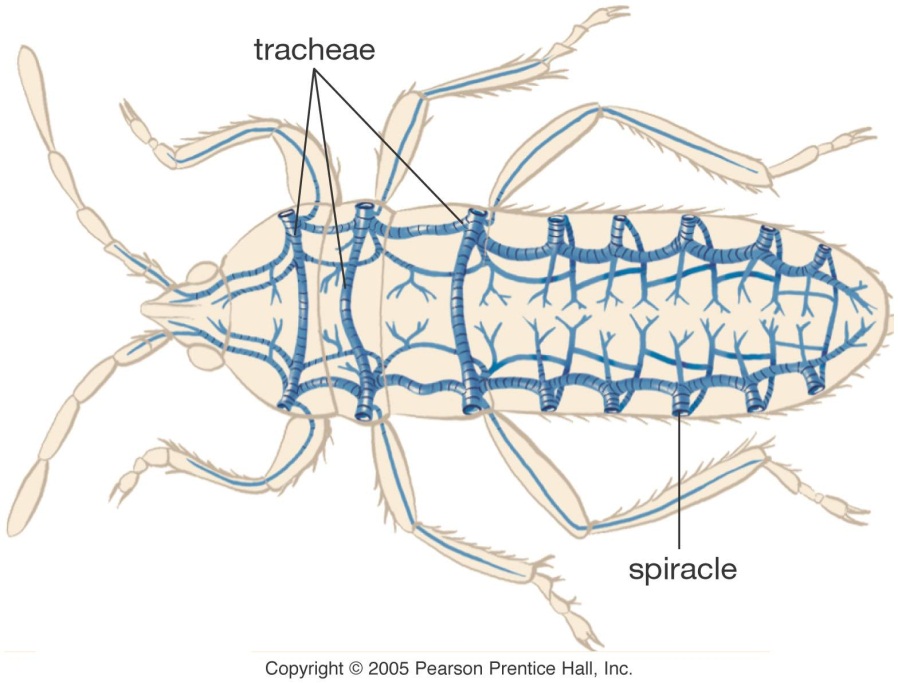 Other Arthropod Characters
Nervous System (resembles that of annelids):
Dorsal brain with nerves around esophagus
Paired ventral nerve cords
Segmental ganglia (often fused into 1-2 ganglia in each tagma)
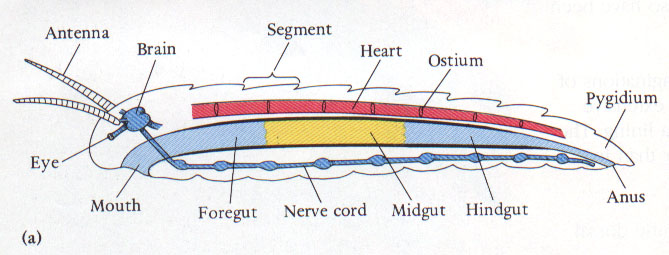 Reproduction
Sexes are separate
Fertilization is external in aquatic forms
Fertilization is internal for terrestrial forms
Distinguishing Characters of Arthropoda
Jointed exoskeleton
Tagmosis
Compound Eyes
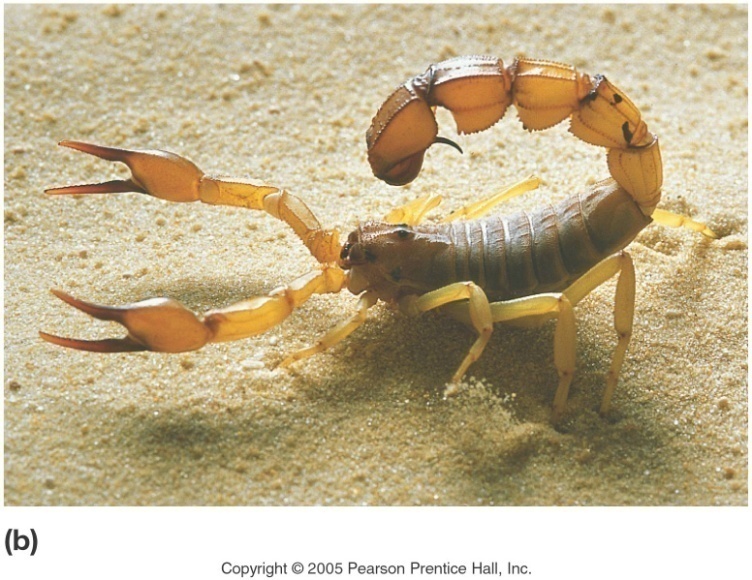 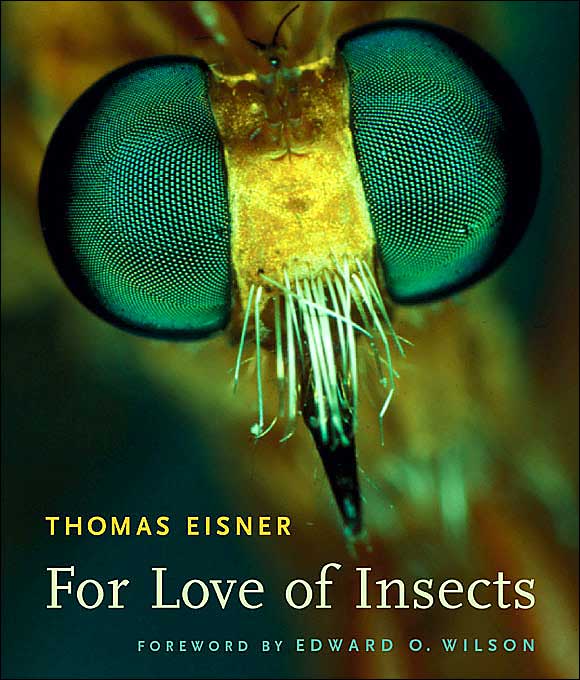 Arthropod
Diversity
Arthropod Taxonomy: Overview
The arthropods evolved along four main lines, which most zoologists recognize as four distinct subphyla
Trilobita – extinct trilobites
Chelicerata – horseshoe crabs, spiders, ticks, mites and some extinct groups
Crustacea – crabs, shrimp, lobster, barnacles
Uniramia – insects, centipedes, millipedes
Subphylum Trilobita
Class Trilobita
Three lobed head & body (left, middle, right)
Diverse in Paleozoic
	~540-240 mya
Extinct
Subphylum Chelicerata
Cephalothorax:
Jaws are chelicerae
Pedipalps
4 pr. Walking legs

Abdomen
Subphylum Chelicerata
Class Meristomata
Horseshoe Crabs
Scorpions ??
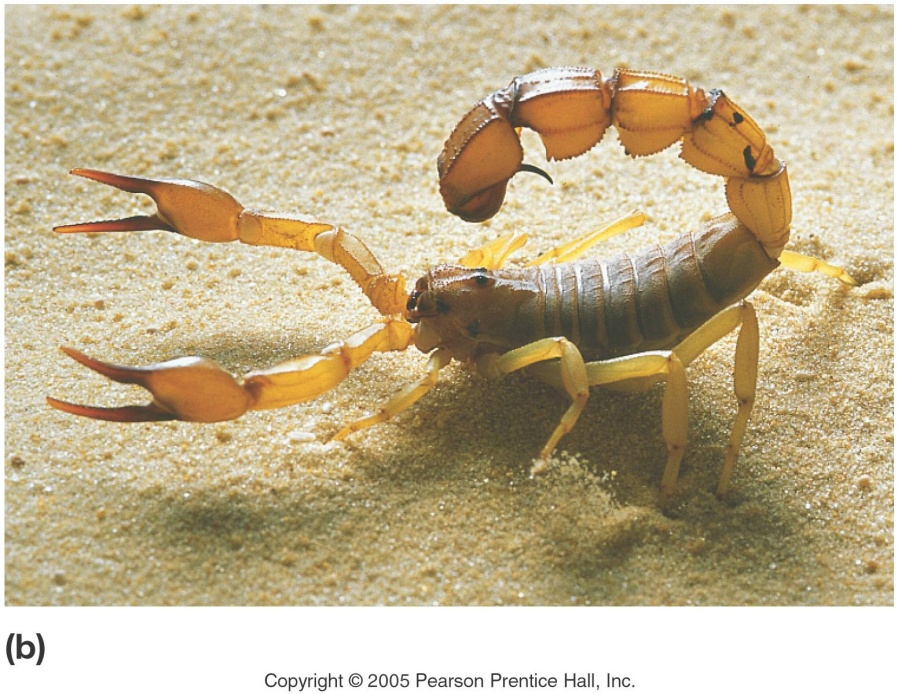 Subphylum Chelicerata
Class Arachnida
	- lost compound eyes
Spiders
“Daddy-long-legs”
Vinegaroons
Mites & Ticks
Scorpions ??
Subphylum Myriapoda
Myriapoda means “many footed”
Legs unbranched
Head & Body
Subphylum Myriapoda
Class Chilopoda – Centipedes
1st legs are fangs
Each segment has 1 pr. legs
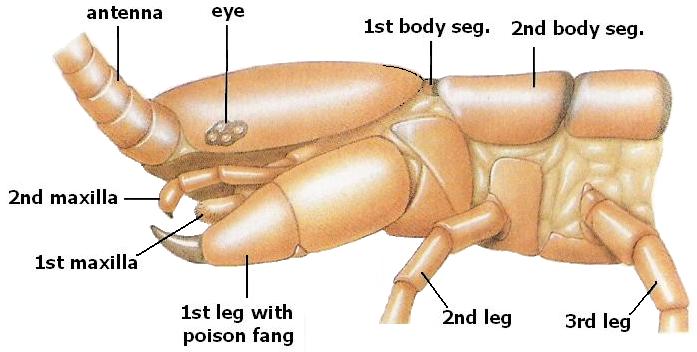 Subphylum Myriapoda
Class Diplopoda
Millipedes
Double segments (2 pr. legs per segment
Subphylum Crustacea
2 pr. Antennae (antennules, antennae)
Cephalothorax
13 segments & appendage pairs
Abdomen
Variable among classes
Subphylum Hexapoda
Class Insecta
head, thorax, abdomen
2 pr. Wings
~800,000 species (majority of all arthropods)
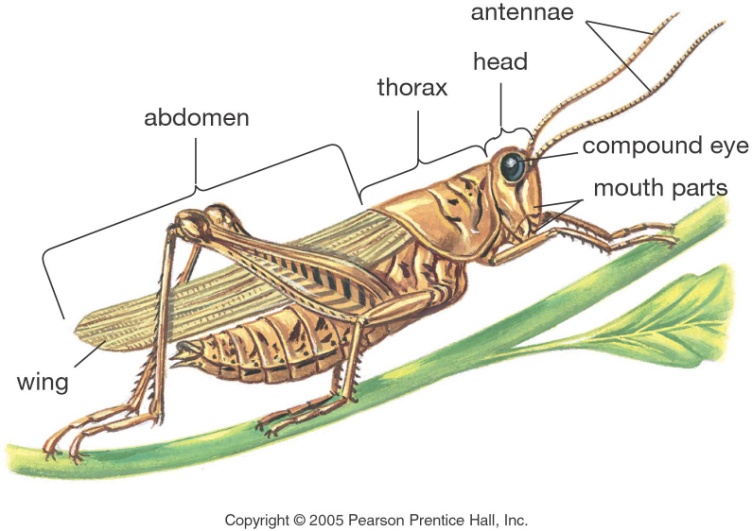 Class Hexapoda
Class Insecta
Incomplete metamorphism
	Odonata (dragonflies)
	Orthoptera (Grasshopper)
	Hemiptera (assassin bugs)
	Blattodea (cockroaches)
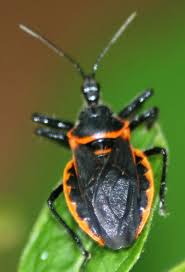 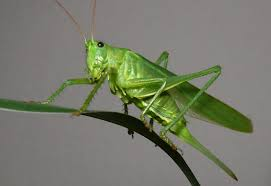 Class Hexapoda
Complete metamorphism
	Coleoptera (beetles)
	Hymenoptera (ants, bees)
	Diptera (flies)
	Lepidoptera (butterflies)
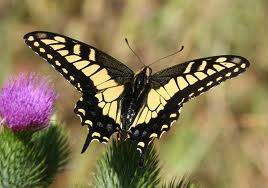 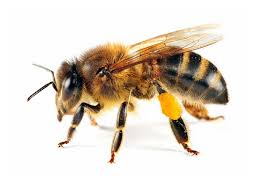 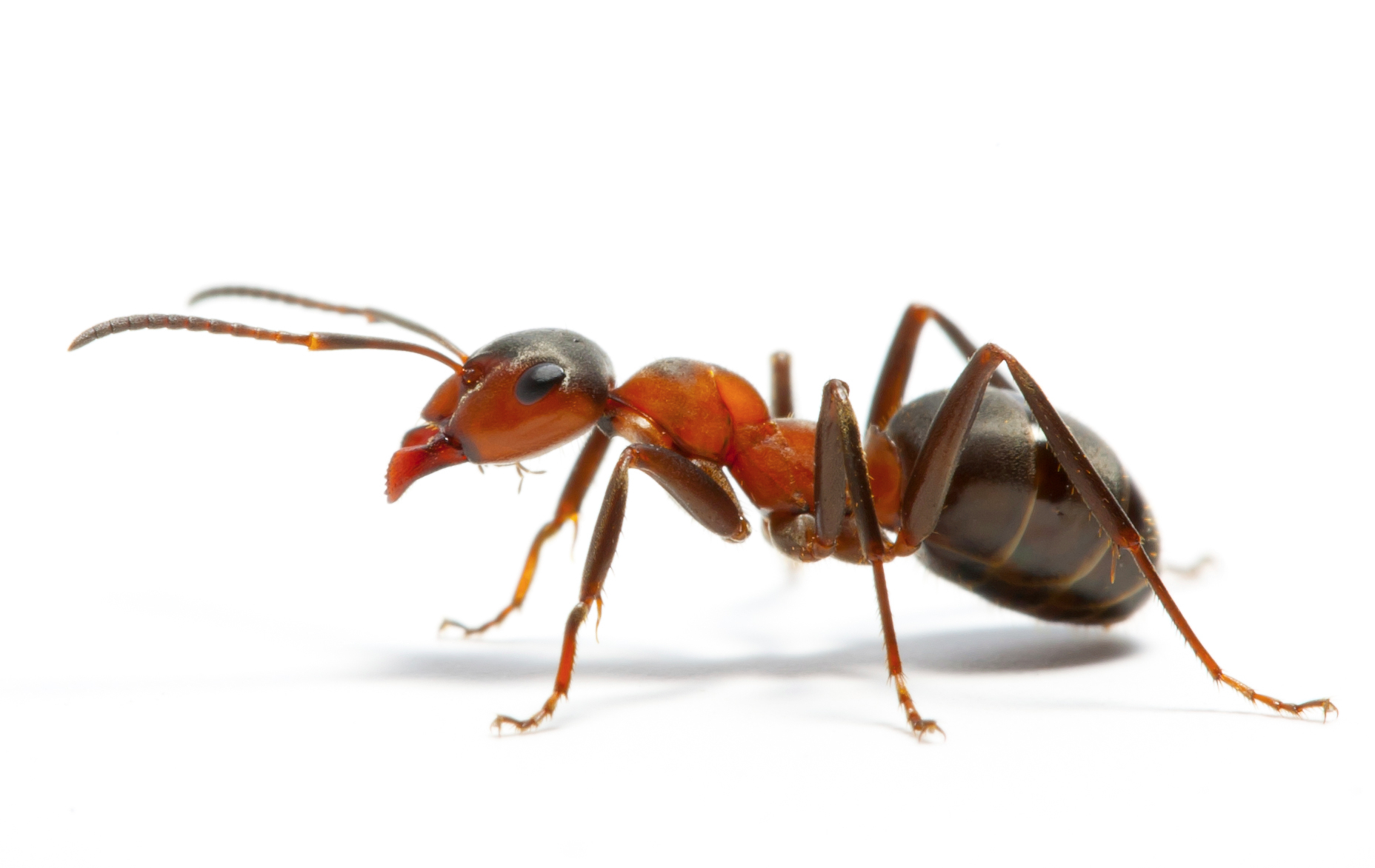